Library Catalog Questions
By Gabriel Beeler and Ramchandran 
Sethuraman, Ph.D.
Boolean operators are?
And, Or, Not
If, Then, Because
Why, How, Where
See, Stop, Run
None of the Above
Boolean operators are?
And, Or, Not
If, Then, Because
Why, How, Where
See, Stop, Run
None of the Above
This Venn Diagram is and an example of what Boolean Operator?
OR	
NOT
AND
IF
None of the above
This Venn Diagram is and an example of what Boolean Operator?
OR	
NOT
AND
IF
None of the above
(Everything is shaded)
What is a thumb drive or Flash drive?
small portable computer data   storage device
A floppy disk
a file that is unreadable 
An eBook 
None of the above
What is a thumb drive or Flash drive?
small portable computer data   storage device
A floppy disk
a file that is unreadable 
An eBook 
None of the above
Textbooks can be located here:
Basic Search
Advanced Search
Author
Course Reserves
None of the above
Textbooks can be located here:
Basic Search
Advanced Search
Author
Course Reserves
None of the above
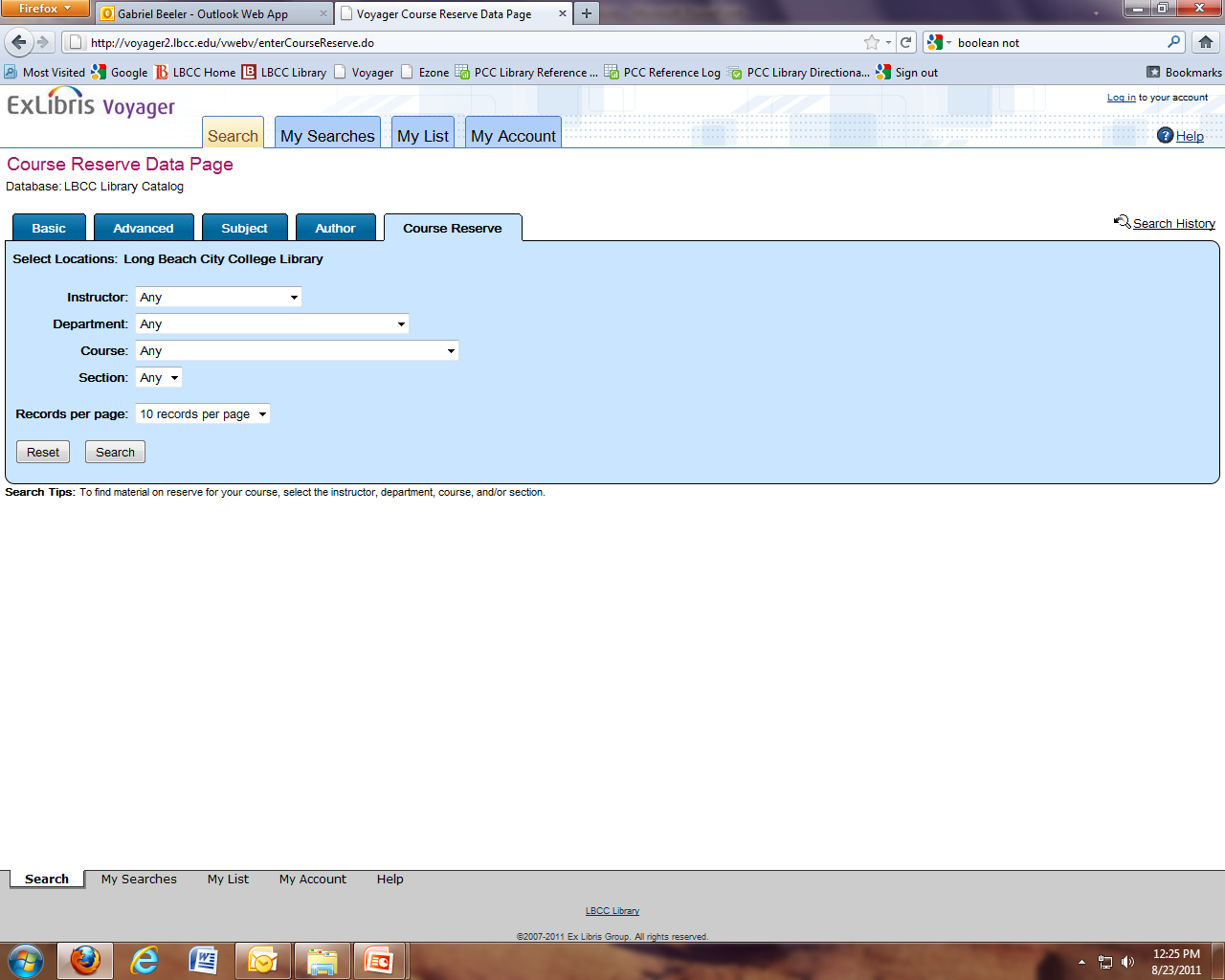 What type of book is this?
Reserve
Periodical
Non-Fiction
Reference
Fiction
What type of book is this?
Reserve
Periodical
Non-Fiction
Reference
Fiction
What type of book is this?
Reserve
Periodical
Non-Fiction
Reference
Fiction
What type of book is this?
Reserve
Periodical
Non-Fiction
Reference
Fiction
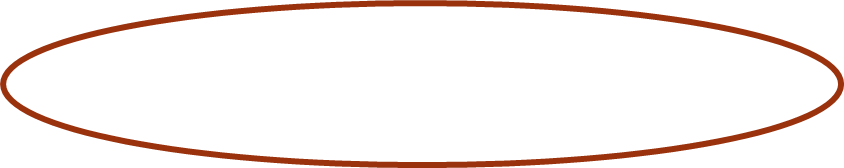 To browse a topic perform a:
Keyword Search
Advanced Search
Subject Search
Author Search
Course Reserves
To browse a topic perform a:
Keyword Search
Advanced Search
Subject Search
Author Search
Course Reserves
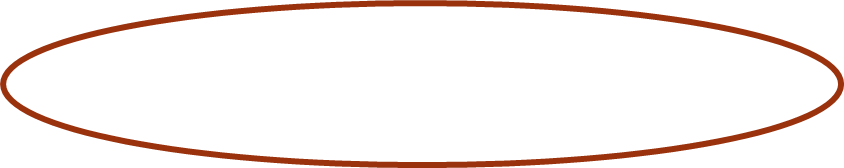 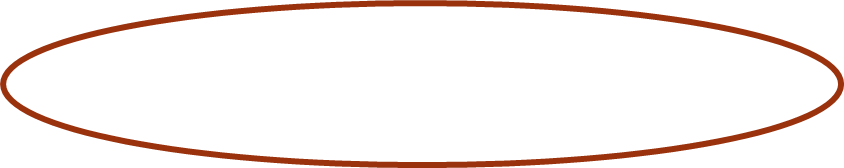 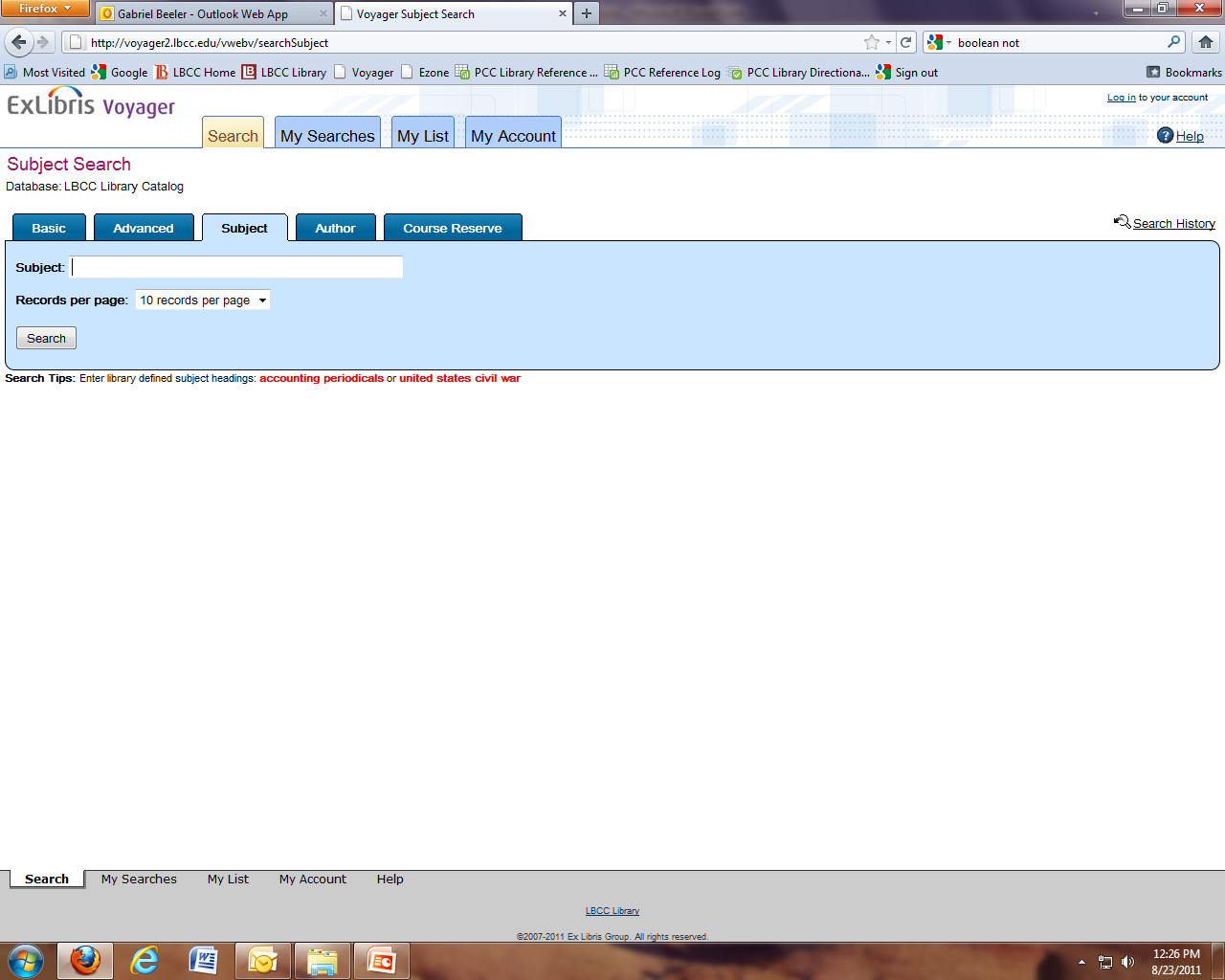 If you know the title of a book, Search:
Keyword Everywhere
Journal Title
Subject Heading
Title
None of the Above
If you know the title of a book, Search:
Keyword Everywhere
Journal Title
Subject Heading
Title 
None of the Above
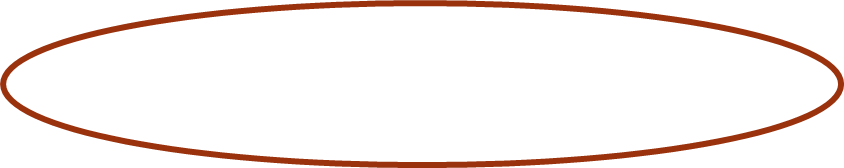 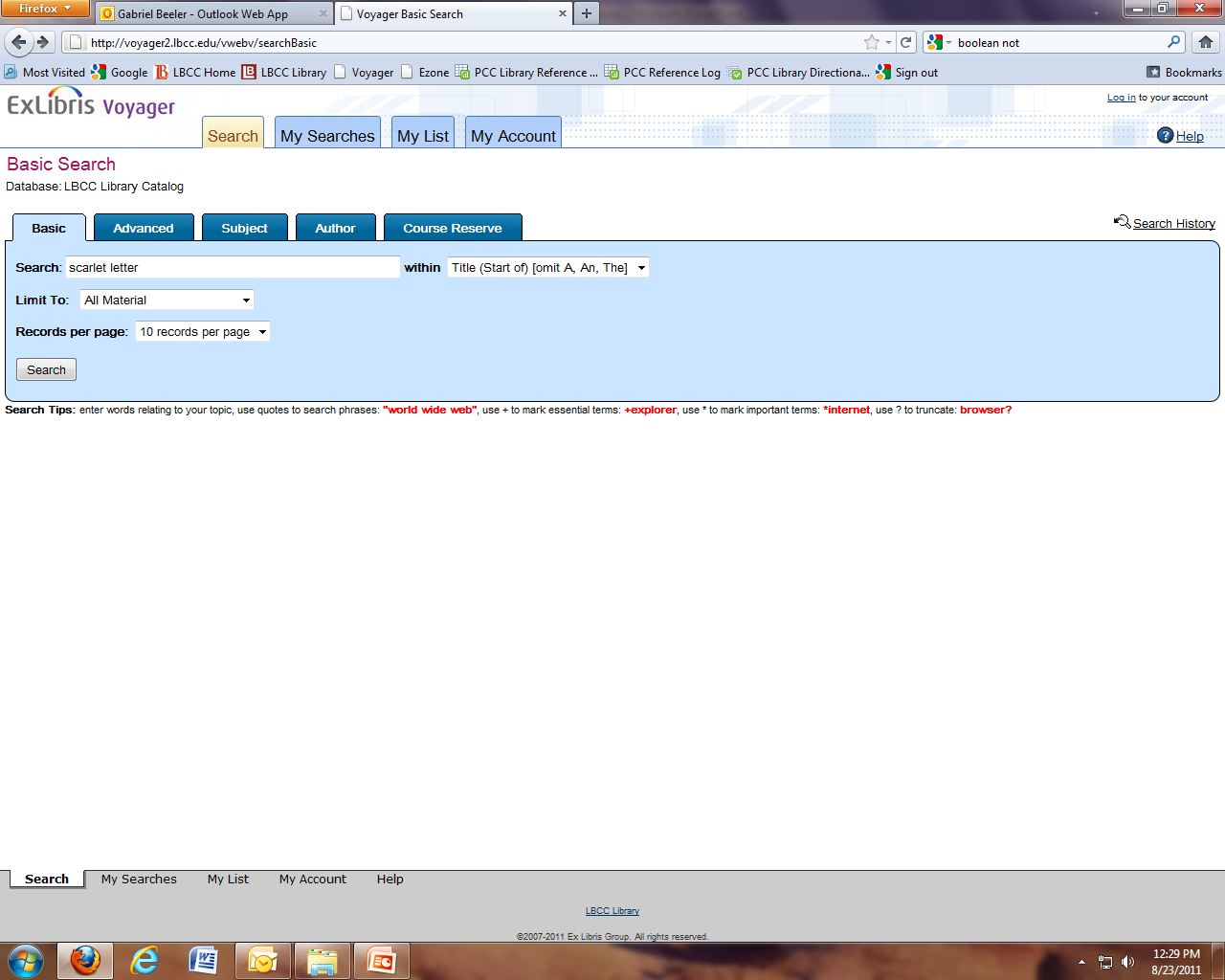 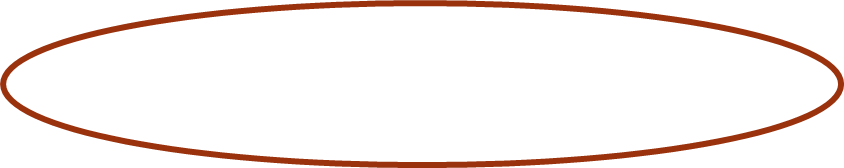 Using Boolean Operators, search for African history. What is the best way to search for this?
African or History
African not History
African American
African and History
African American History
Using Boolean Operators, search for African history. What is the best way to search for this?
African or History
African not History
African American
African and History
African American History
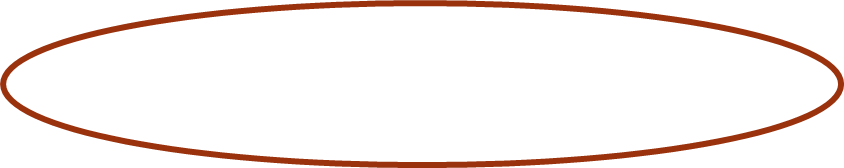 This Venn Diagram is and an example of what Boolean Operator?
OR	
NOT
AND
IF
None of the above
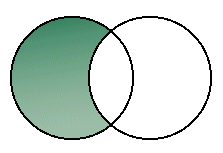 This Venn Diagram is and an example of what Boolean Operator?
OR	
NOT
AND
IF
None of the above
To search for “dolphins” and Not “Miami Dolphins” the Boolean operator to use is:
dolphins AND Miami Dolphins
Dolphins NOT Miami Dolphins
dolphins OR Miami Dolphins
dolphins IF THEN Miami Dolphins
None of the above
To search for “dolphins” and Not “Miami Dolphins” the Boolean operator to use is:
dolphins AND Miami Dolphins
Dolphins NOT Miami Dolphins
dolphins OR Miami Dolphins
dolphins IF THEN Miami Dolphins
None of the above
Which of these are examples of different formats of library materials?
Books		
Vertical files or Pamphlets
Audio Visual material
Microform
All of the above
Which of these are examples of different formats of library materials?
Books		
Vertical files or Pamphlets
Audio Visual material
Microform
All of the above
Which element is NOT contained in the book title page?
Author		
Title of the book
Place of publication
Publisher
Preface of forward
Which element is NOT contained in the book title page?
Author		
Title of the book
Place of publication
Publisher
Preface of forward
Search Google for the richest man in the world in 2011: Who is he?
Bill Gates
Carlos Slim Helu
Barney
Kobe Bryant
The king of Bahrain
Search Google for the richest man in the world in 2011: Who is he?
Bill Gates
Carlos Slim Helu
Barney
Kobe Bryant
The king of Bahrain
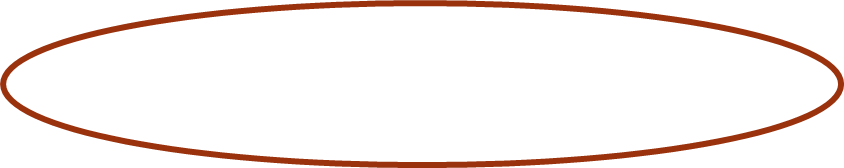 Search Google for when California became the 31st state:
September 9, 1850
September 9, 1915 
November 11, 1917
December 7, 1941
California is not a state
Search Google for when California became the 31st state:
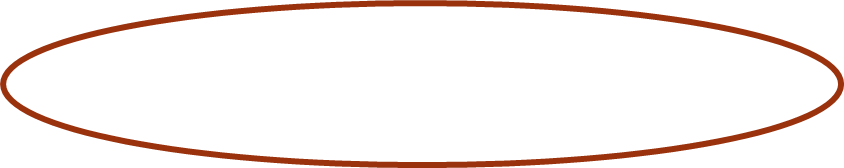 September 9, 1850
September 9, 1915 
November 11, 1917
December 7, 1941
California is not a state